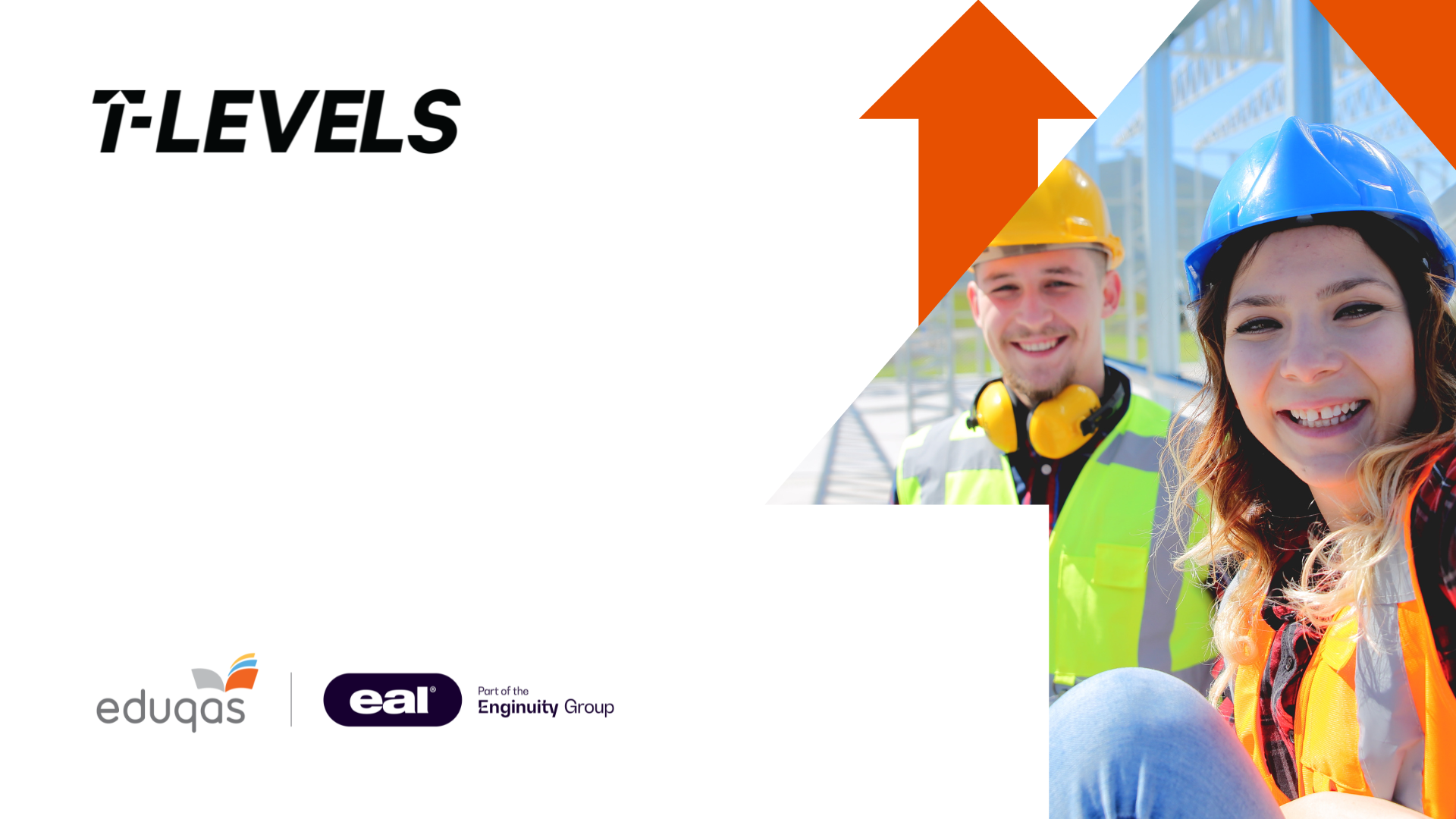 We’re building something special
Introduction to the Generation 2 
T Level in Building Services Engineering
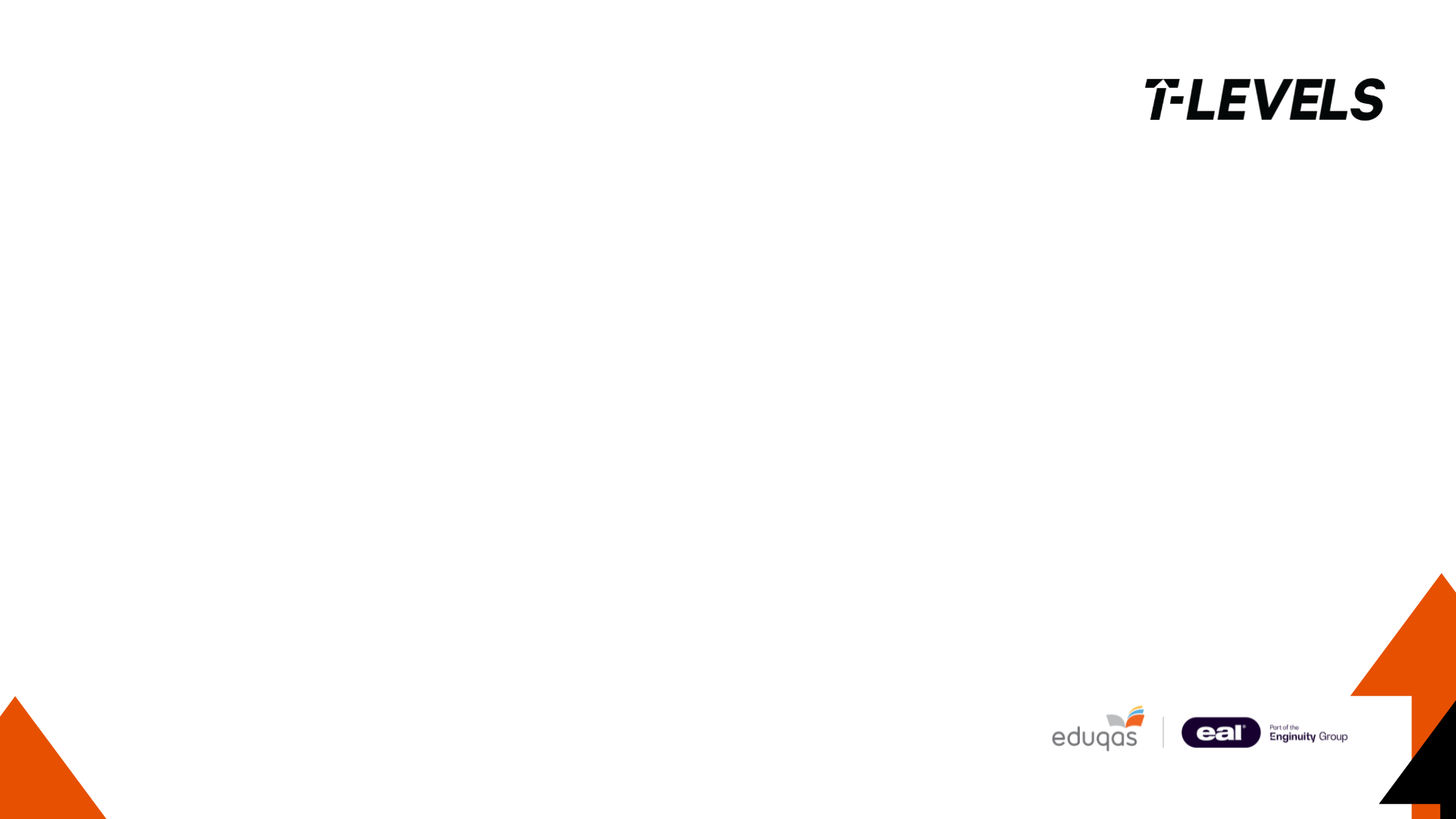 Welcome from Chair of the panel
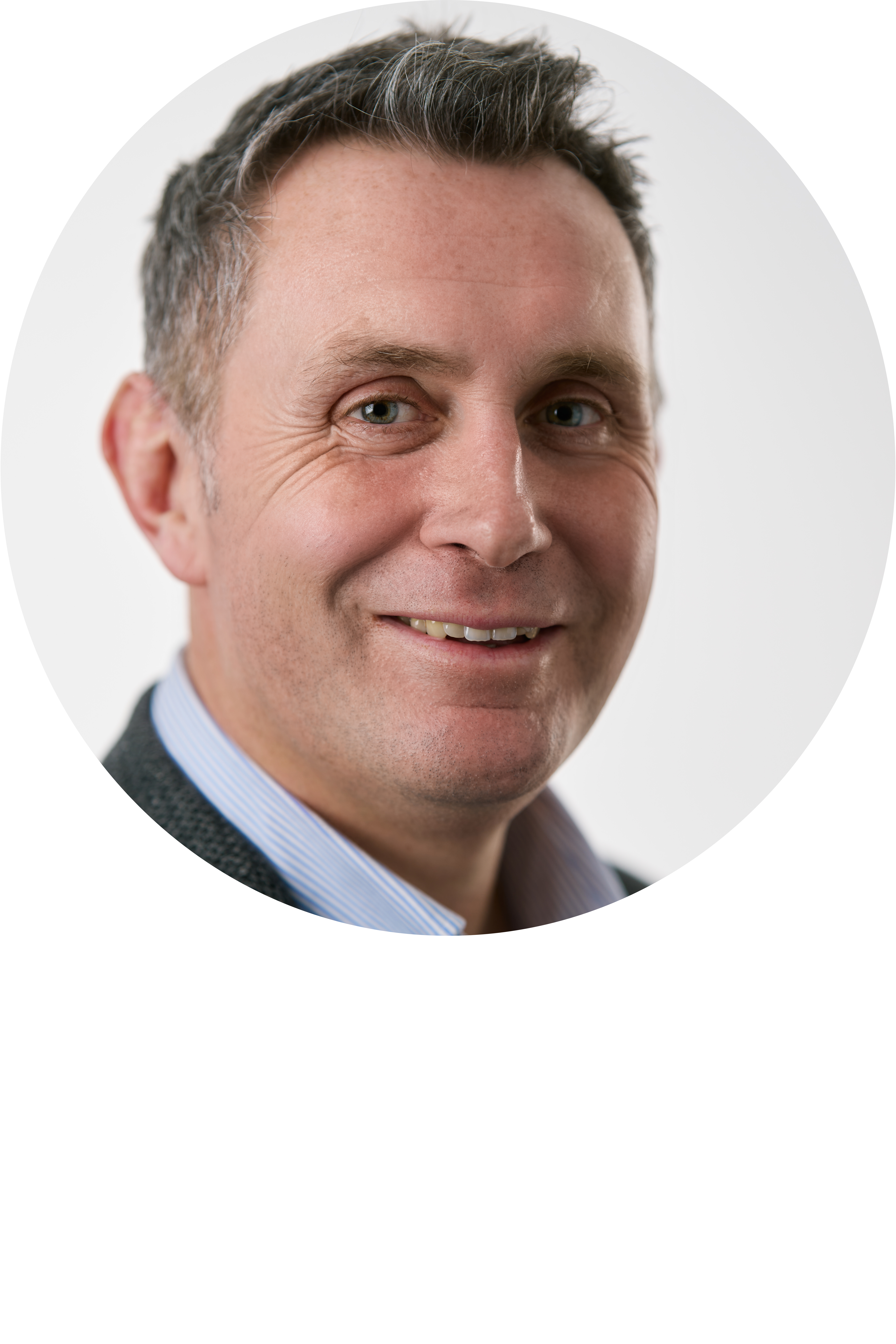 What we will cover during the session:

Welcome
Meet the panel
Video messages
Working together: How we will support you
Development updates: Timelines/changes
FAQs / Questions
Steffan Edwards
Executive Director: Commercial Strategy
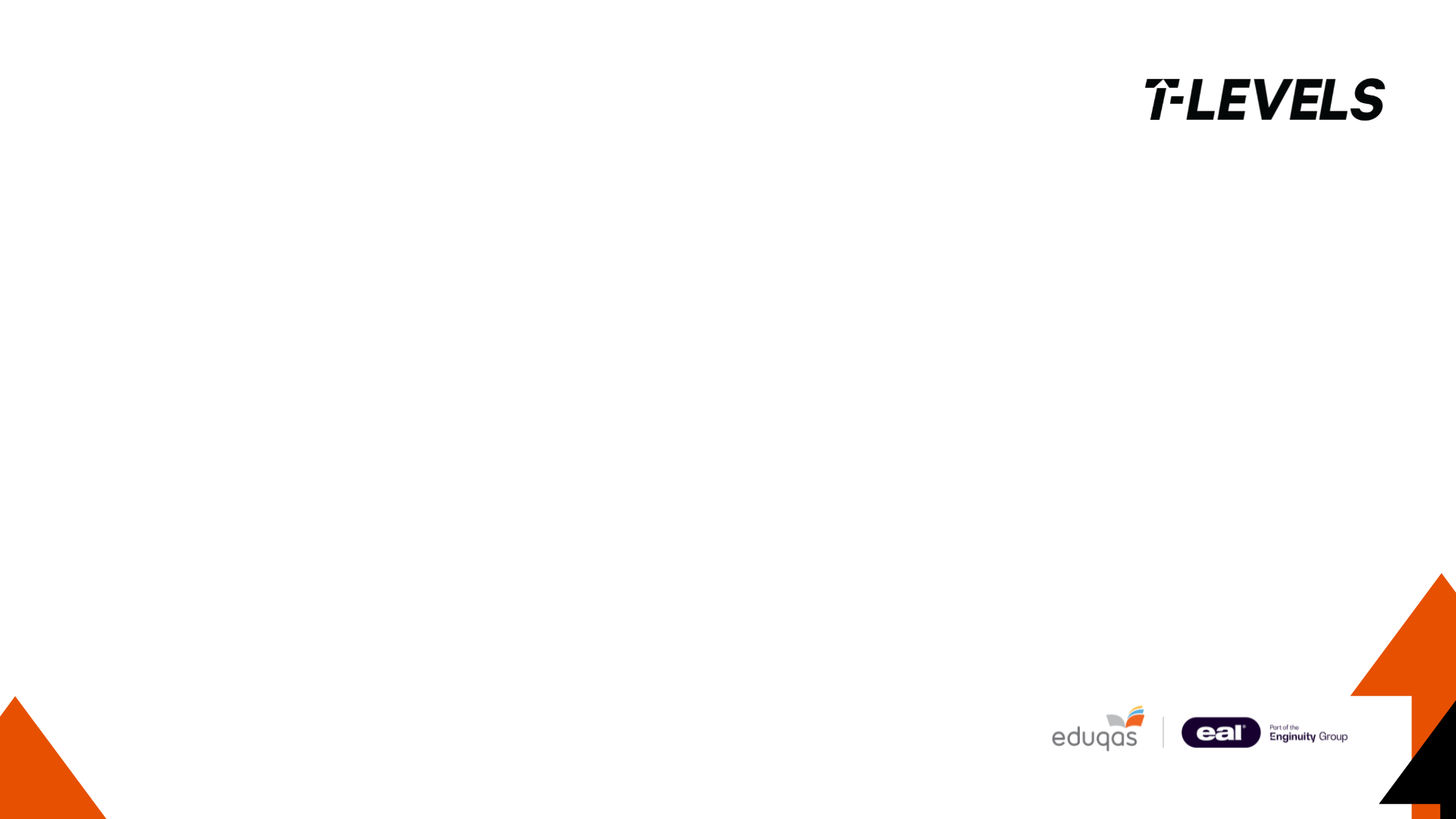 Meet the panel
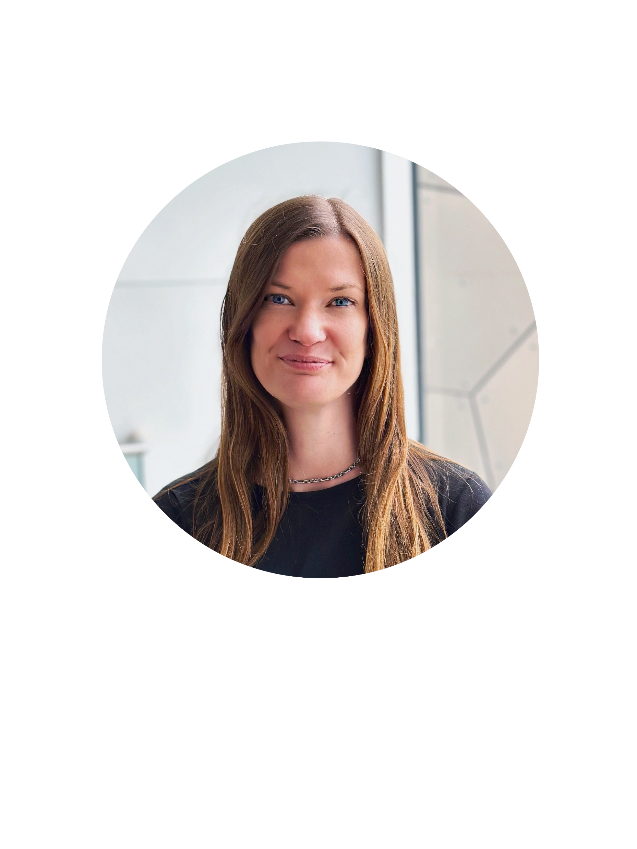 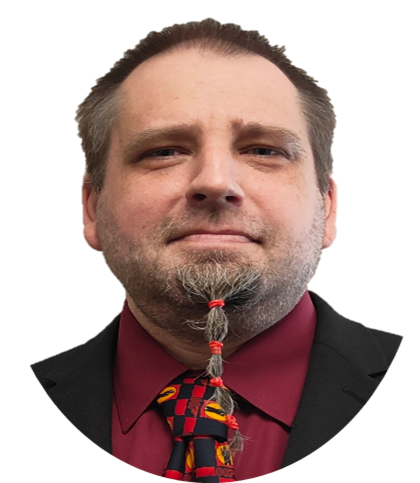 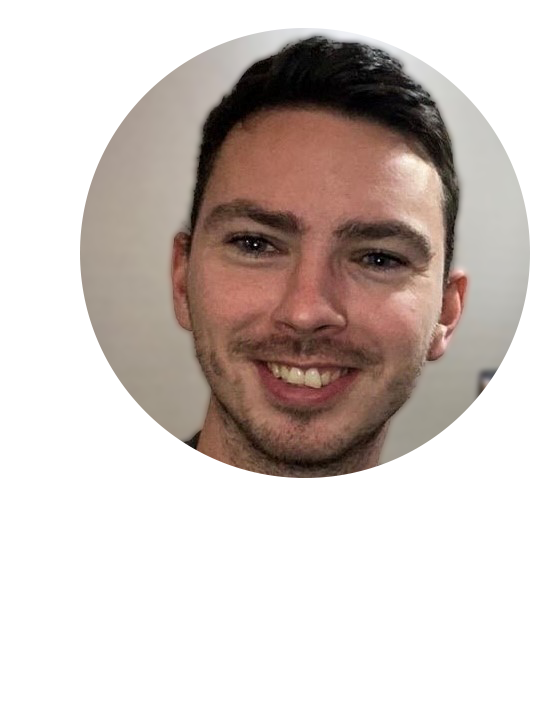 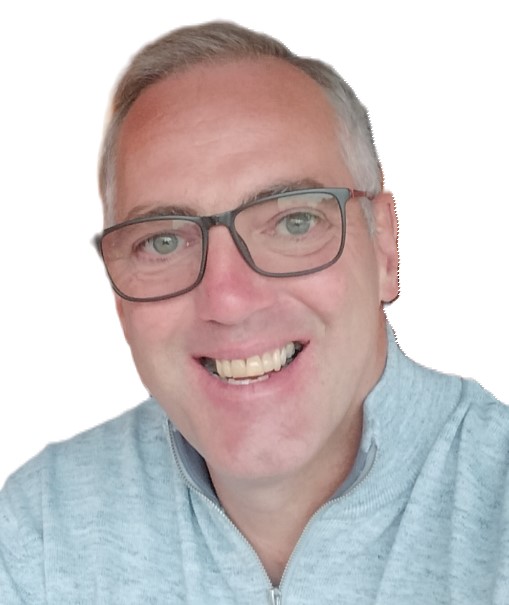 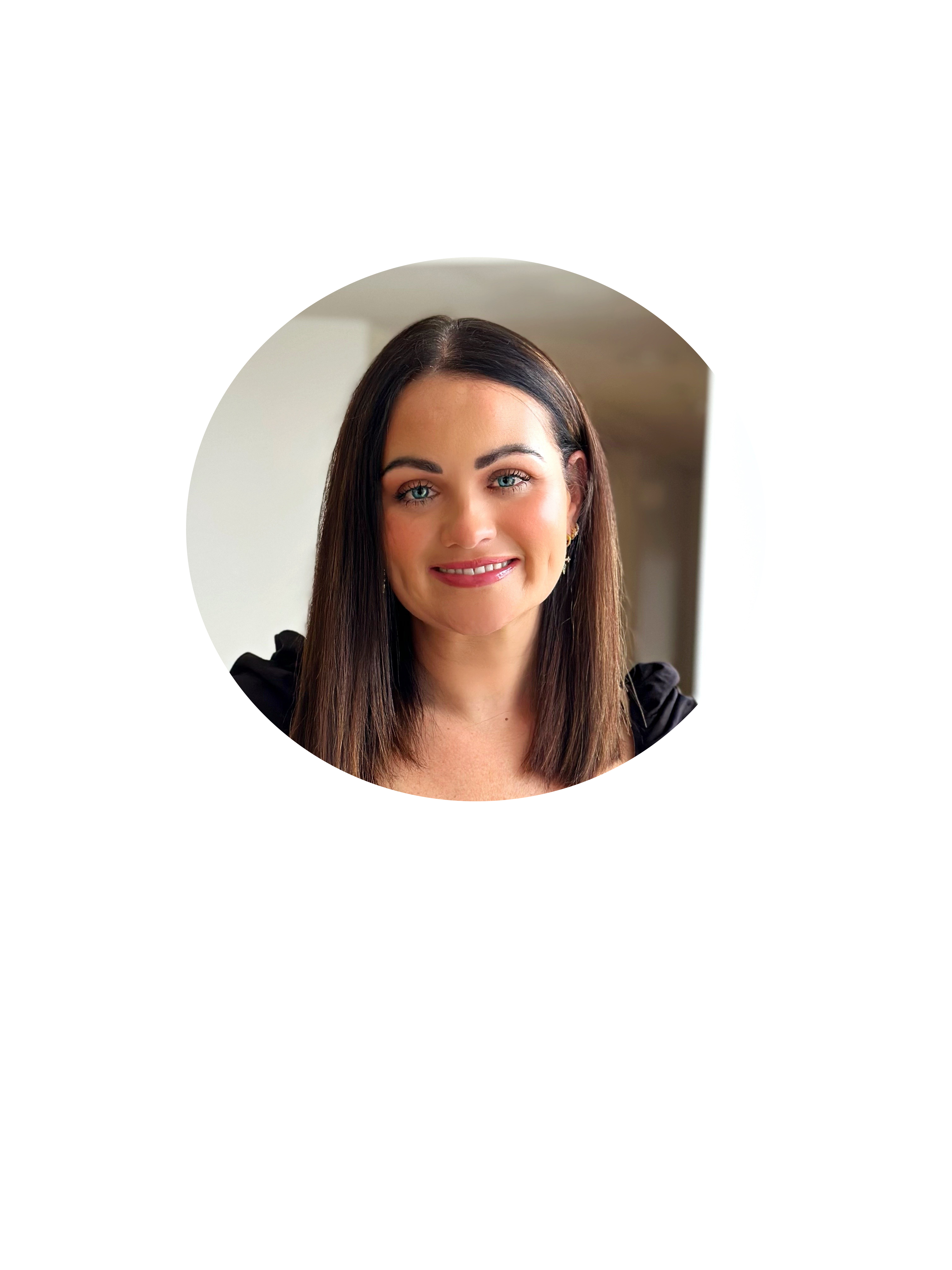 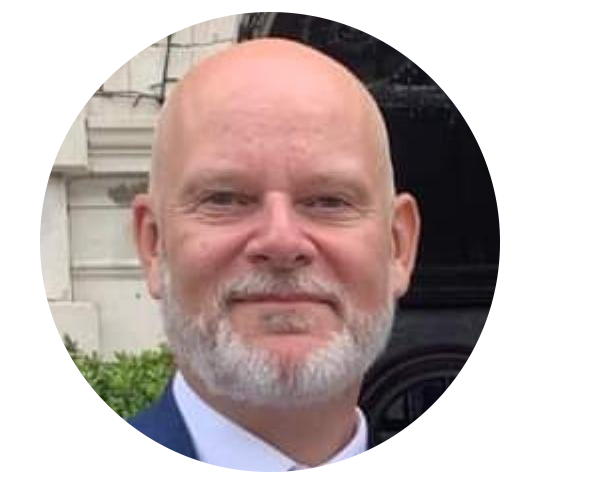 Kristian Ball
Head of Marketing and Communications, Eduqas
David Pye
Lead BSE Advisor, EAL
David.Pye@eal.org.uk
Andrew Beresford
Lead BSE Technical Advisor, EAL
Andrew.Beresford@eal.org.uk
Chauvan Harding
T Levels Regional Representative, Eduqas
Joe Wilson
Qualification Development Officer, Eduqas
Joe.Wilson@eduqas.co.uk
Julie Rees
Qualification Development Officer, Eduqas
Julie.Rees@eduqas.co.uk
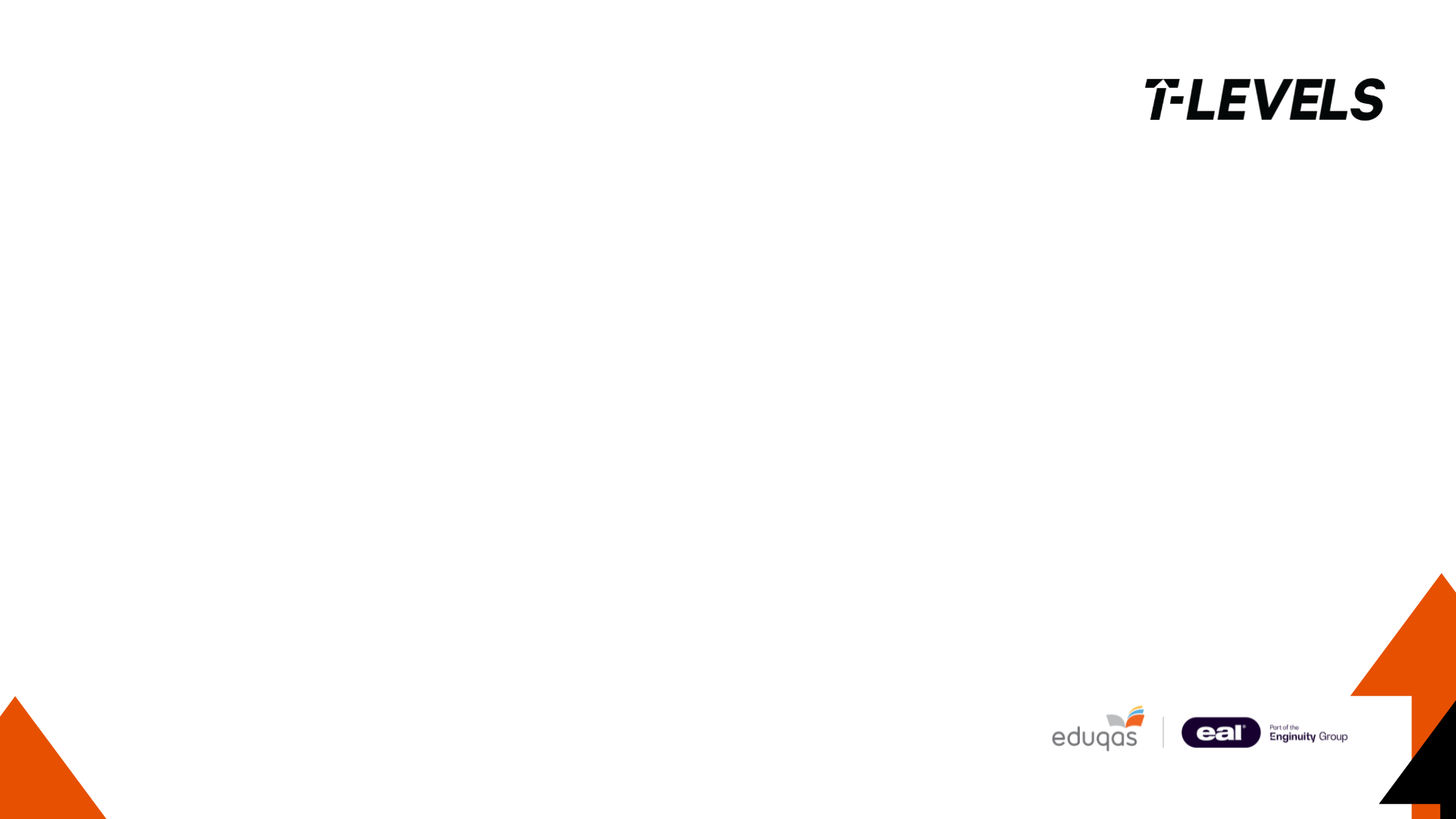 Welcome
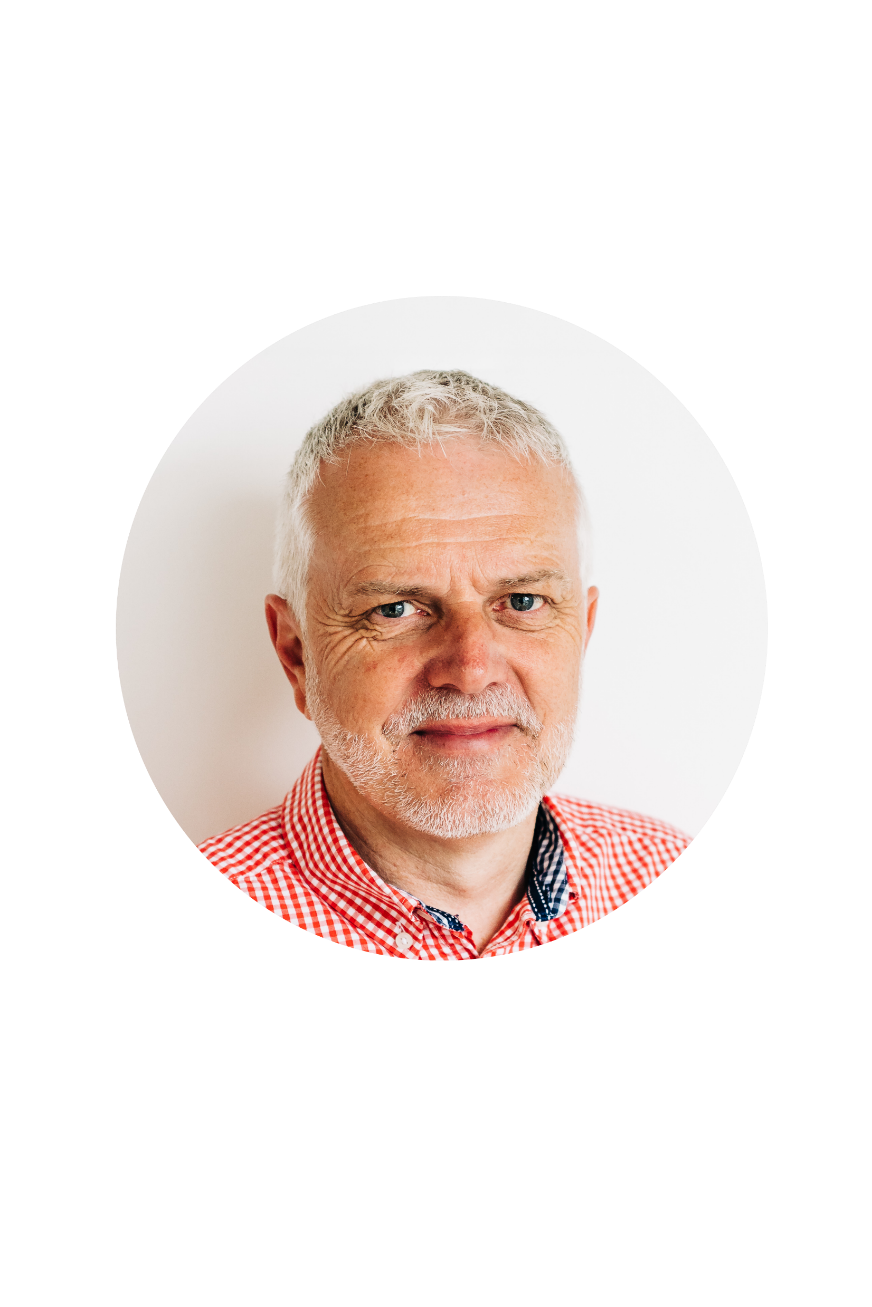 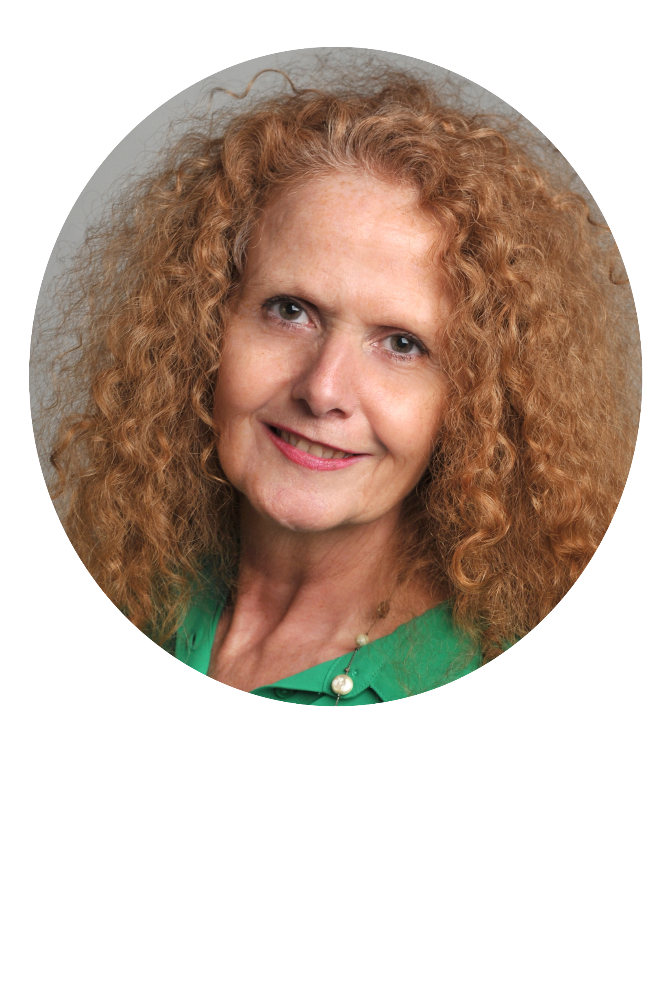 Ian Morgan
Chief Executive, Eduqas
Alison Parkes
Managing Director, EAL
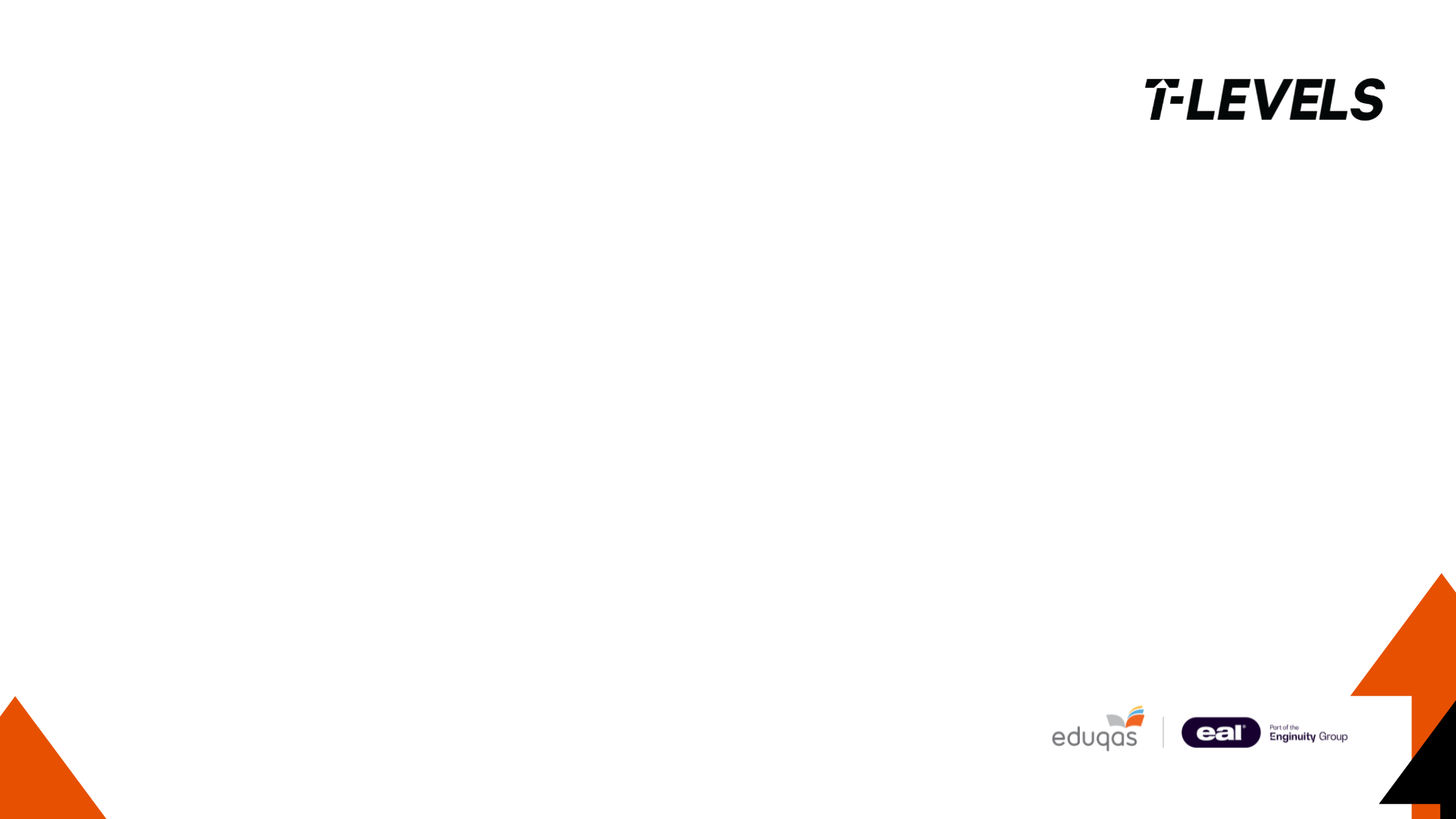 Welcome: Video Messages
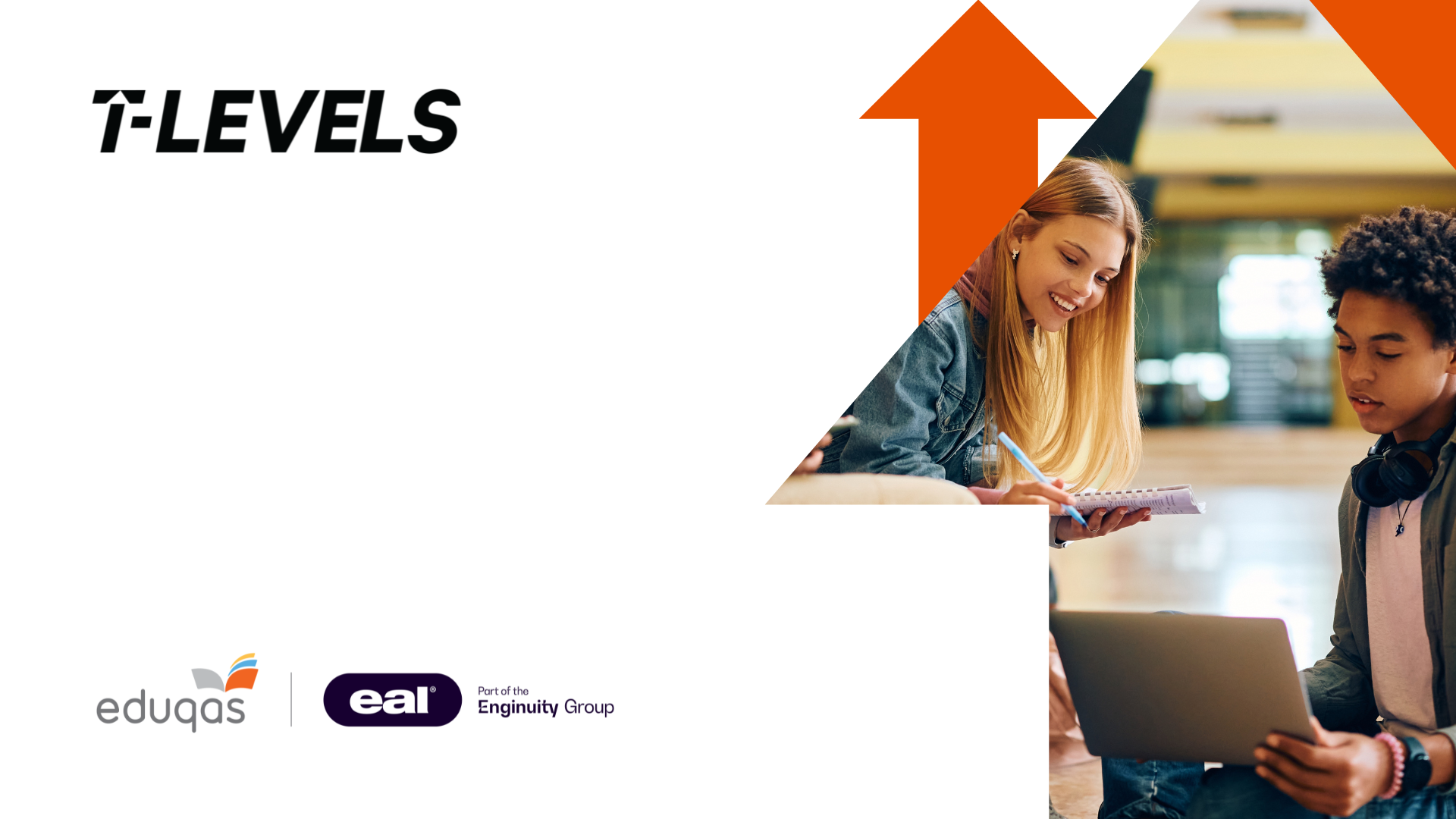 Working together:
How we are going to support you
Kristian Ball, Head of Communications, Eduqas
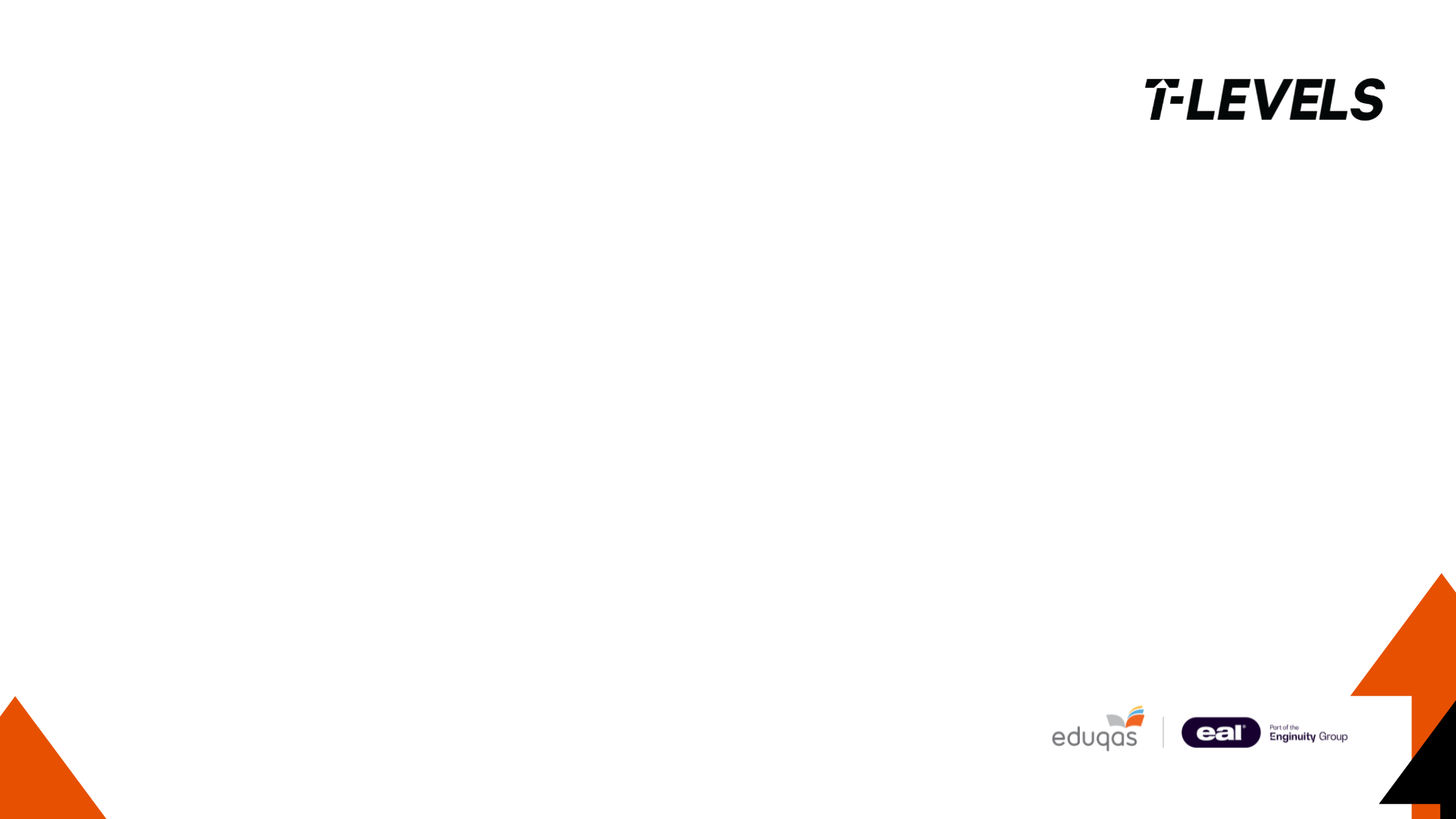 Our shared commitment
Working together we will:

Ensure a smooth transition for existing providers
Develop a qualification that continues to be engaging, accessible, and fit for the future
Provide learners with clear progression routes and potential next steps
Celebrate success and champion advocacy for T levels
Ensure you feel informed, supported, and confident to deliver
[Speaker Notes: Some changes on a qualification level]
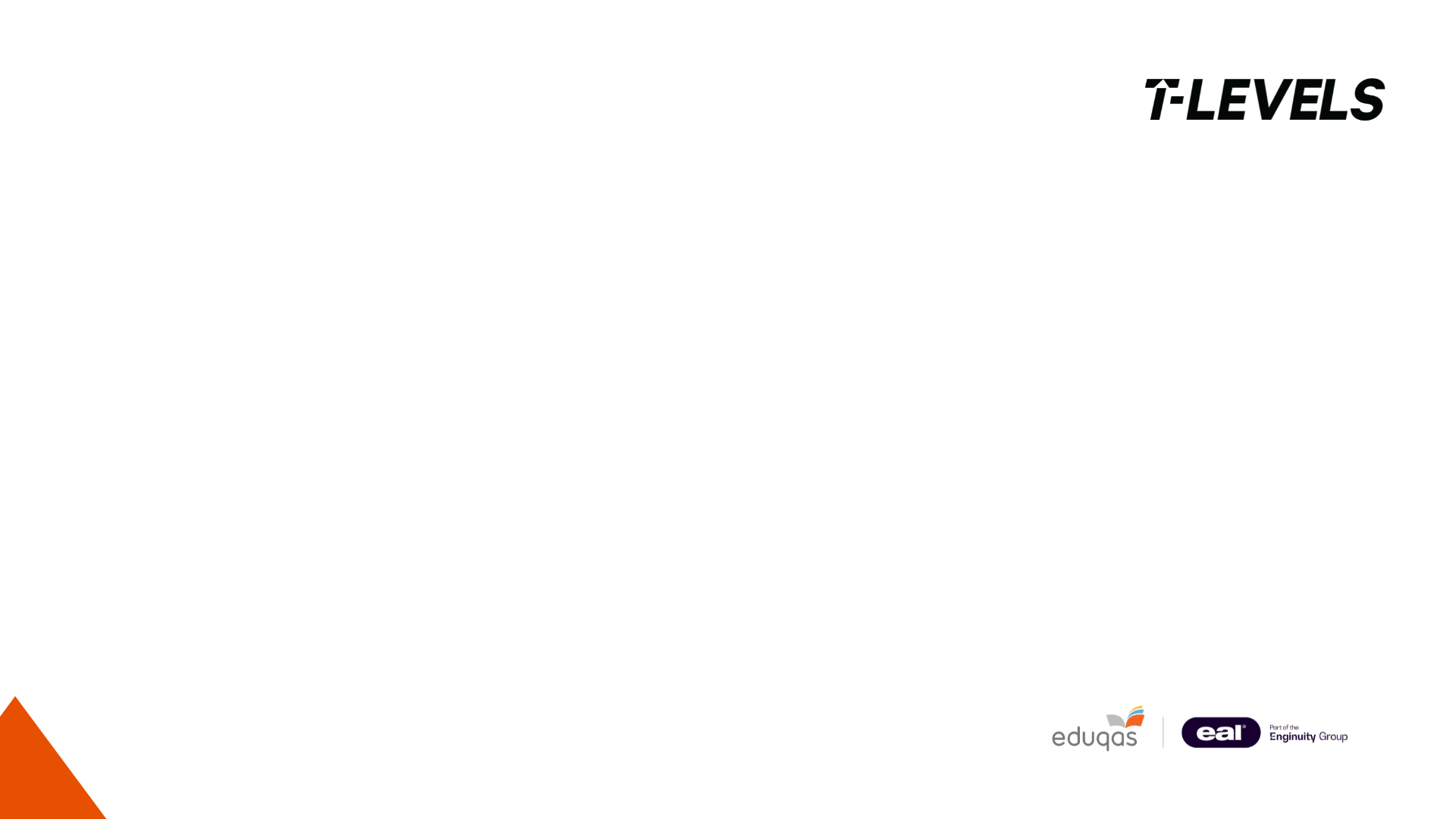 Working together: we're here to support you

Supporting you as you prepare for delivery
Supporting you throughout 
the process

Ensuring smooth transition​
Guidance and information ​
Dedicated provider support teams​
T Level Advisor support
Subject Officer support to be in place​
Regional Support​
Support package – CPD and Resources
Welcome Pack
We're building 
something special​ - engagement is key

Ongoing stakeholder engagement
Qualification Development Advisory Group established
Opportunities to inform what we do
Ensuring you feel informed

Regular email updates​
New webpages ​developed ​
Networks and Roadshows
Events – visit us at AoC​
Webinars and face-to-face opportunities
If you have any queries, please do contact the team via Tlevels@eduqas.co.uk
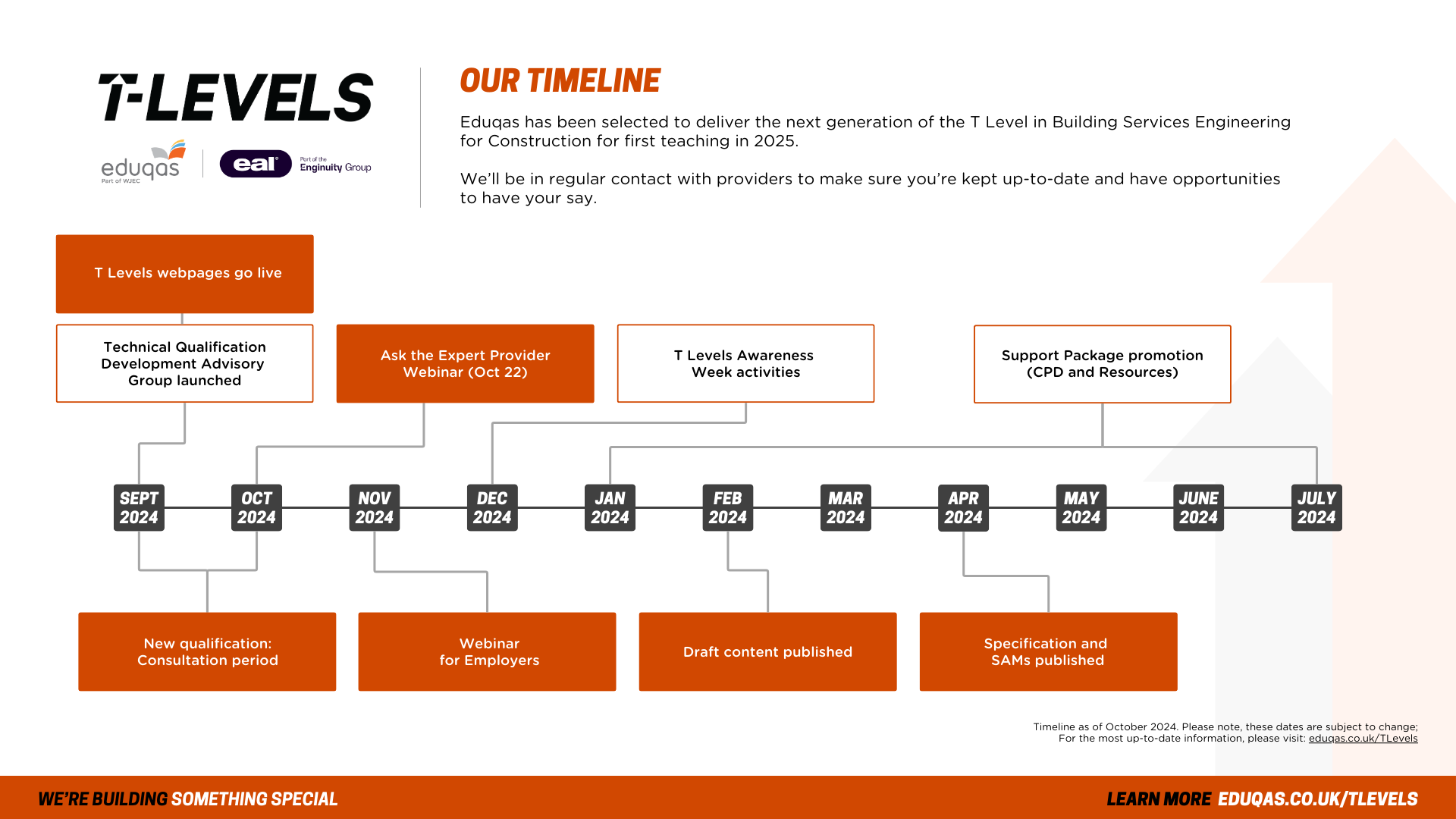 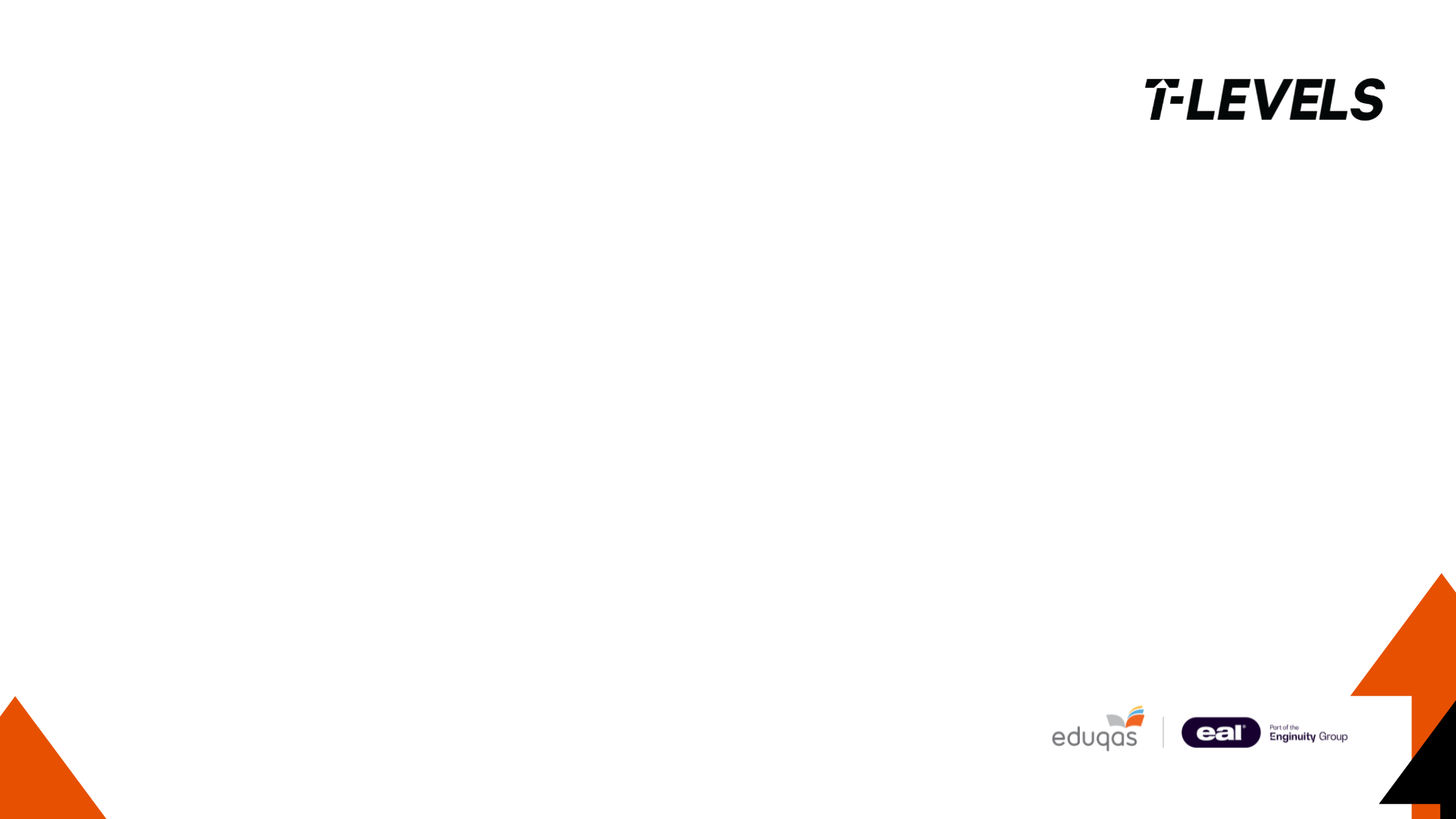 Regional Support you can rely on
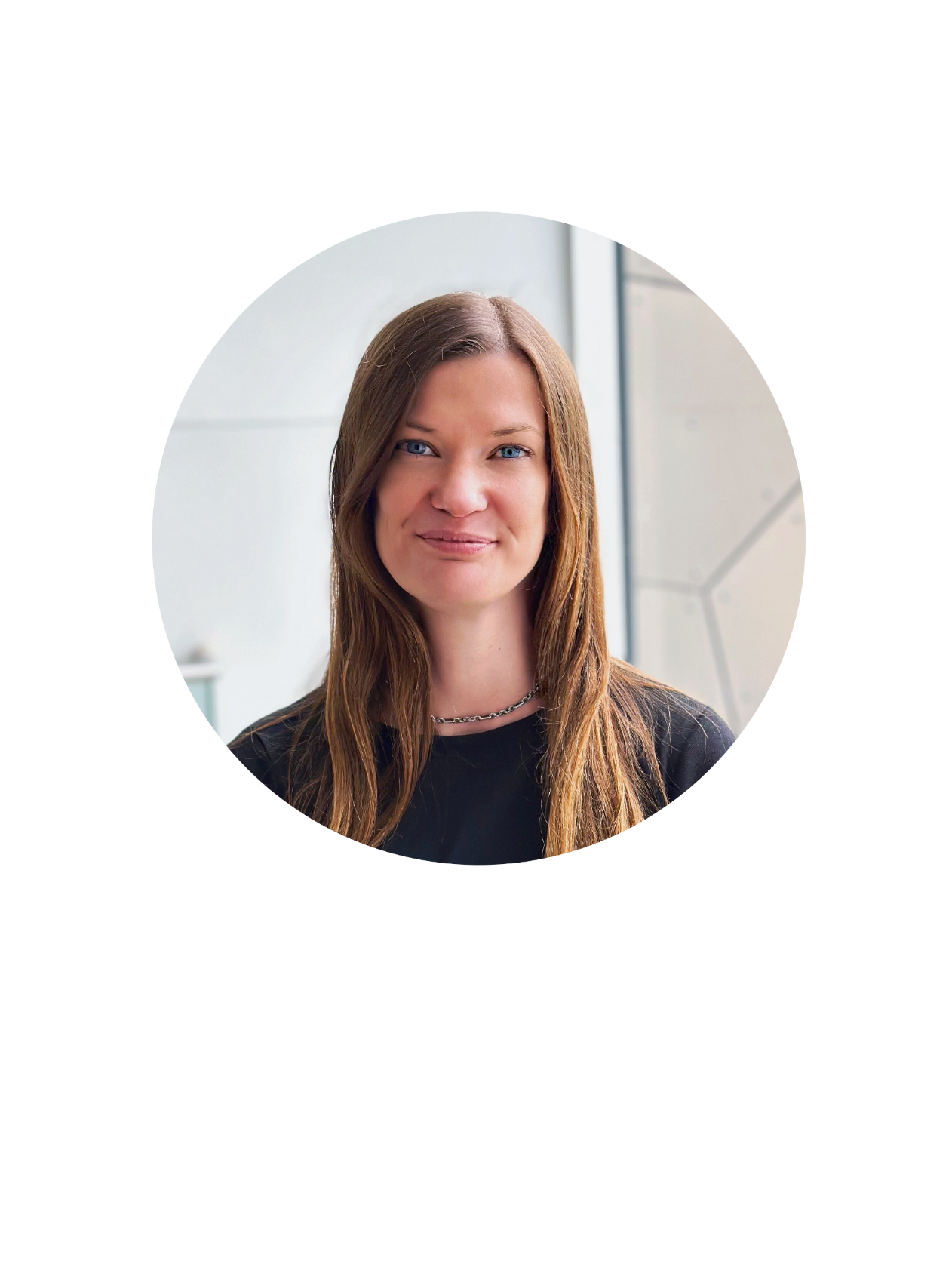 Support, when and where you need it

Experienced former teachers who understand the challenges
We operate across England
Available to help you deliver our qualifications with confidence
Access support for free online or in-person at a time and place that suits you
Your Regional Representative
Chauvan Harding
TLevels@eduqas.co.uk
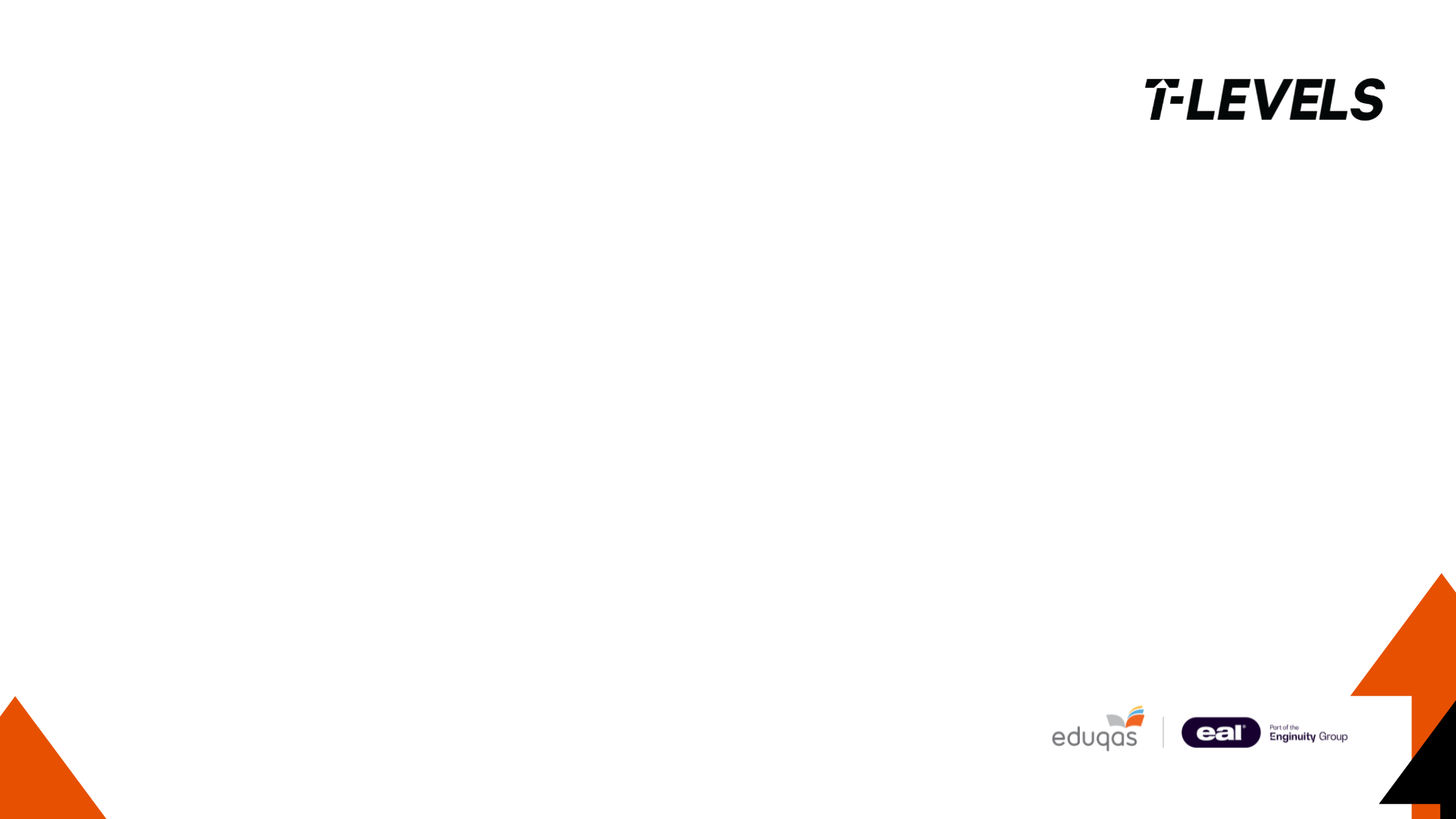 Meet your T Level Advisors
What support do we deliver for providers?

Advisors are available to offer providers delivery, assessment and general support.

David Pye – Lead Advisor for BSE

Time served plumbing and heating technician, 14 years industry experience, 10 years FE experience managing across BSE/T&L and over 12 years working for Assessment Organisations creating content, working with stakeholders and providing delivery support. As a qualified tutor, assessor, IQA and EQA David is delighted to be able to continue his support of education through this new partnership.


Andy Beresford – BSE Advisor 

Began as a gas apprentice and worked his way up to plumbing and heating engineer. Entered into teaching in 2001 and held many positions from NVQ Assessor up to Head of Construction & BSE. Joined EAL as an EQA in 2018 and is now a Technical Advisor where he can put his tutor, assessor, IQA and EQA skills to good use by providing support to Centres ofthrough this partnership with Eduqas
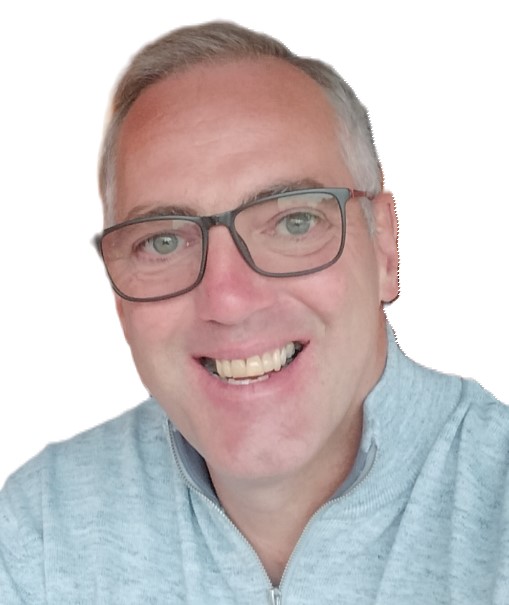 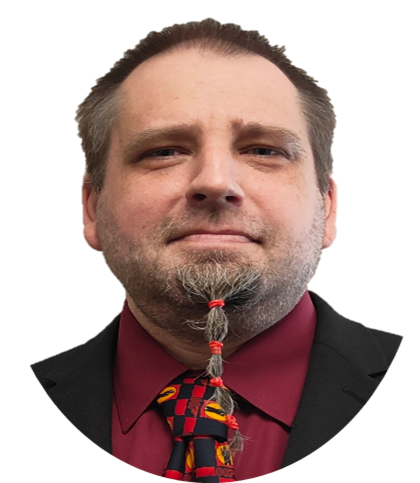 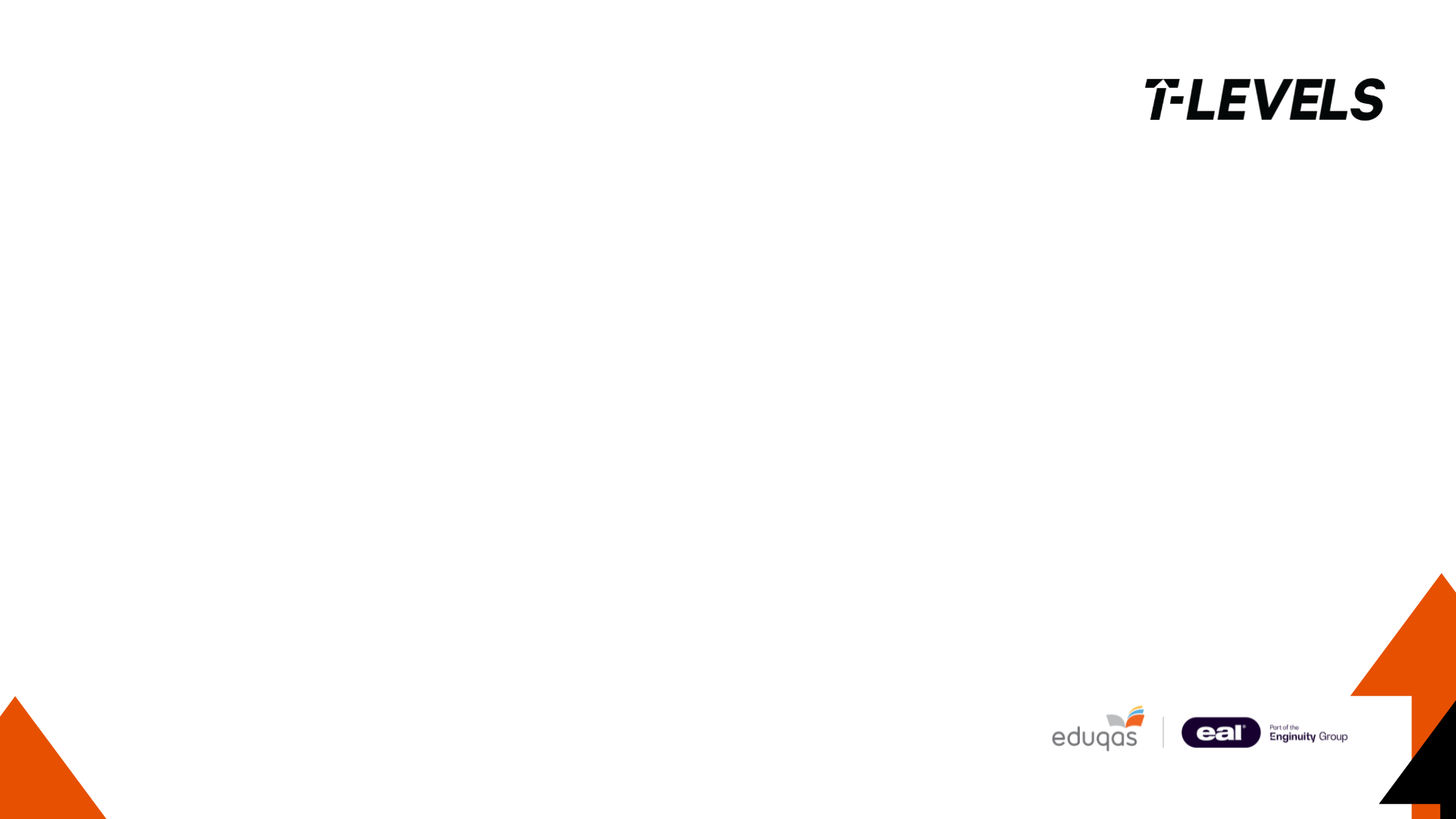 How we will support you
EAL / Enginuity
Roadshows and Networks
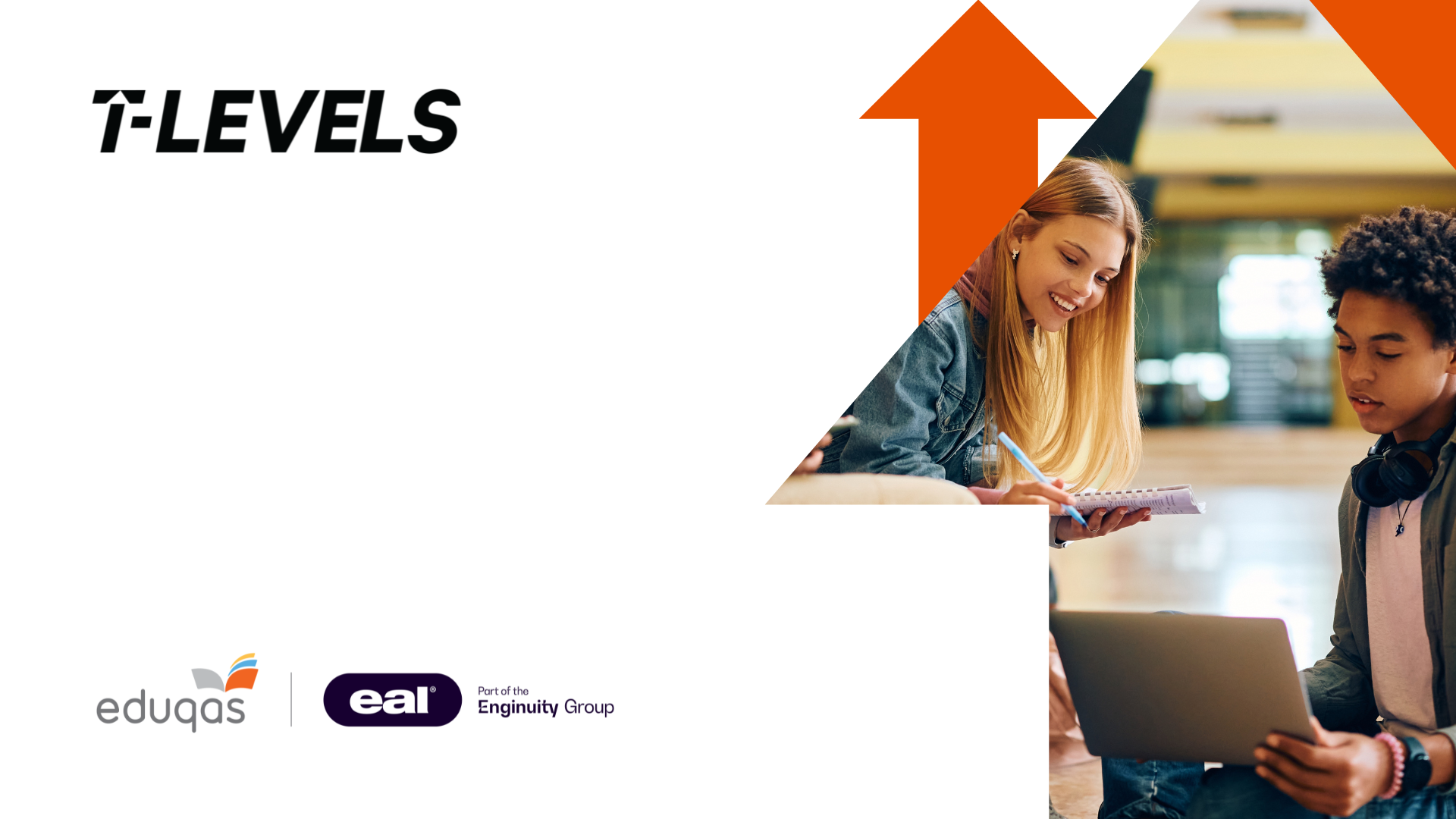 Development update:
Expected Changes & Timeline
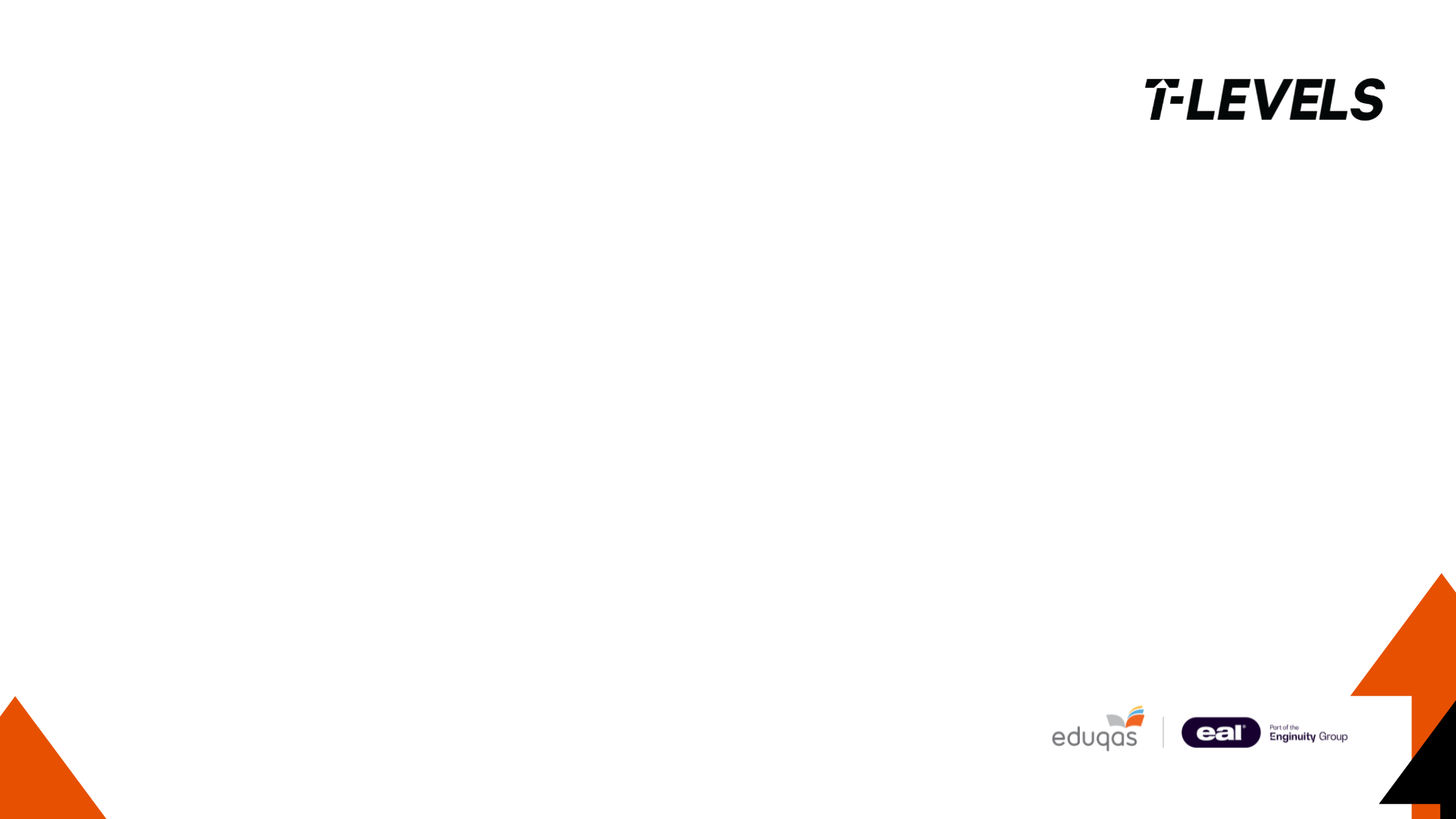 Introduction to our Qualification Development Team
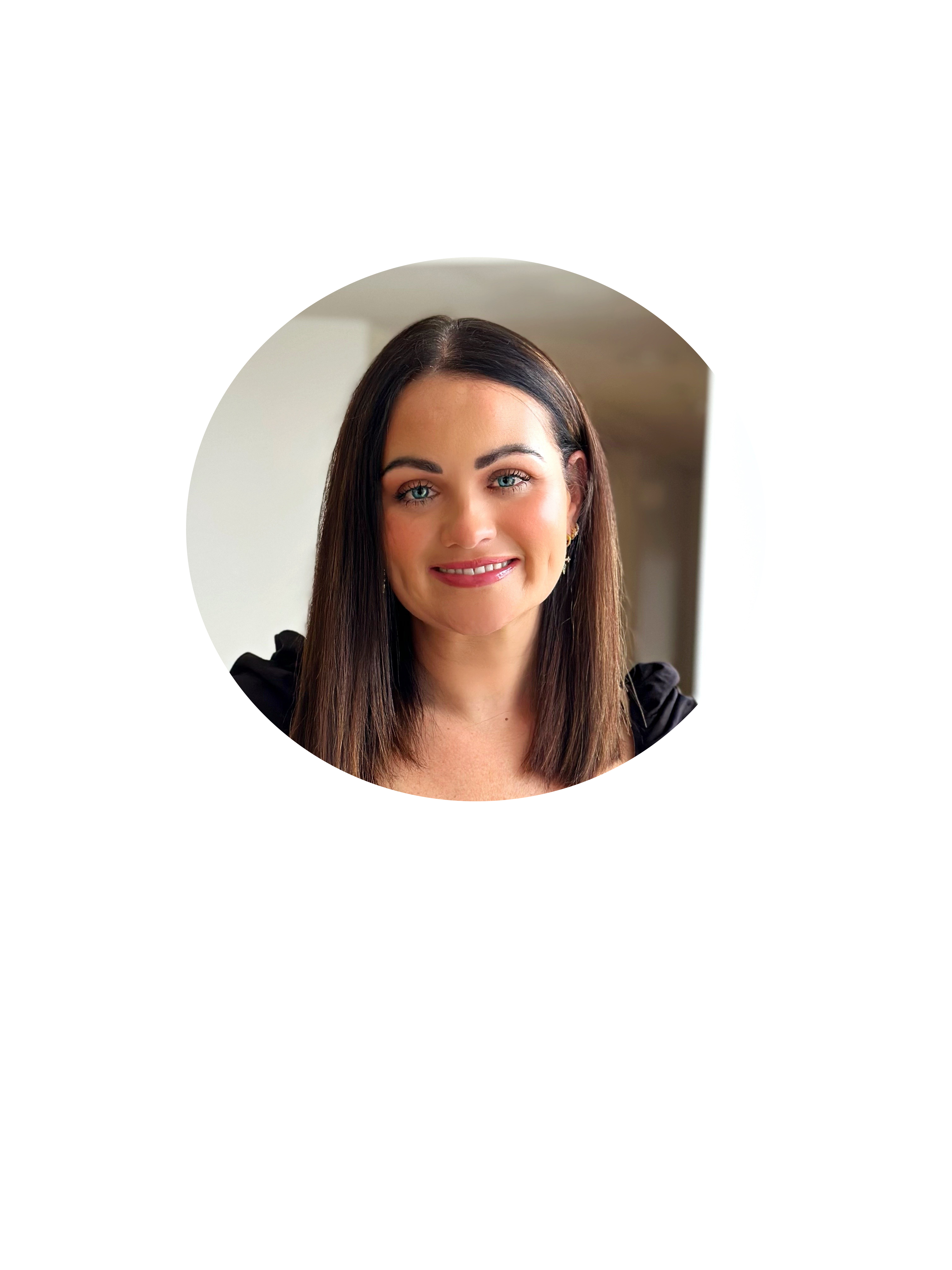 Julie Rees – Qualification Development Officer

With 18 years of experience in the education sector with WJEC Eduqas, Julie manages the development of a portfolio of new and reformed qualifications to meet external stakeholder needs. 
Julie has a detailed understanding of qualifications policy, assessment, design rules, quality standards and process requirements, which enables her to successfully co-ordinate and monitor production of the draft specification, SAMs and assessment strategy in line with Eduqas’ policies and processes.

Joe Wilson – Qualification Development Officer

Joe has 8 years of experience within the education sector, first as a lecturer before working for another awarding organisation, gaining experience in T Levels, as well as Level 3, 4 and 5 vocational qualification development before joining Eduqas. Joe has previously worked on T Levels in a number of roles in both the development and live delivery of a range of T Level qualifications across Waves 1, 2 and 4.
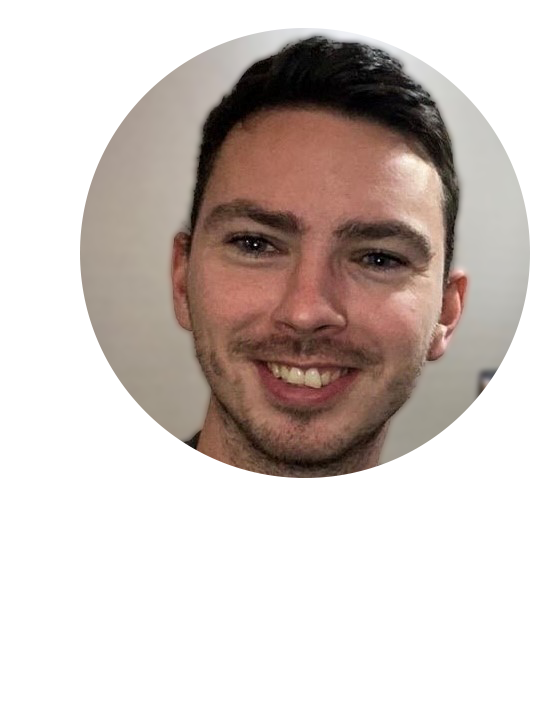 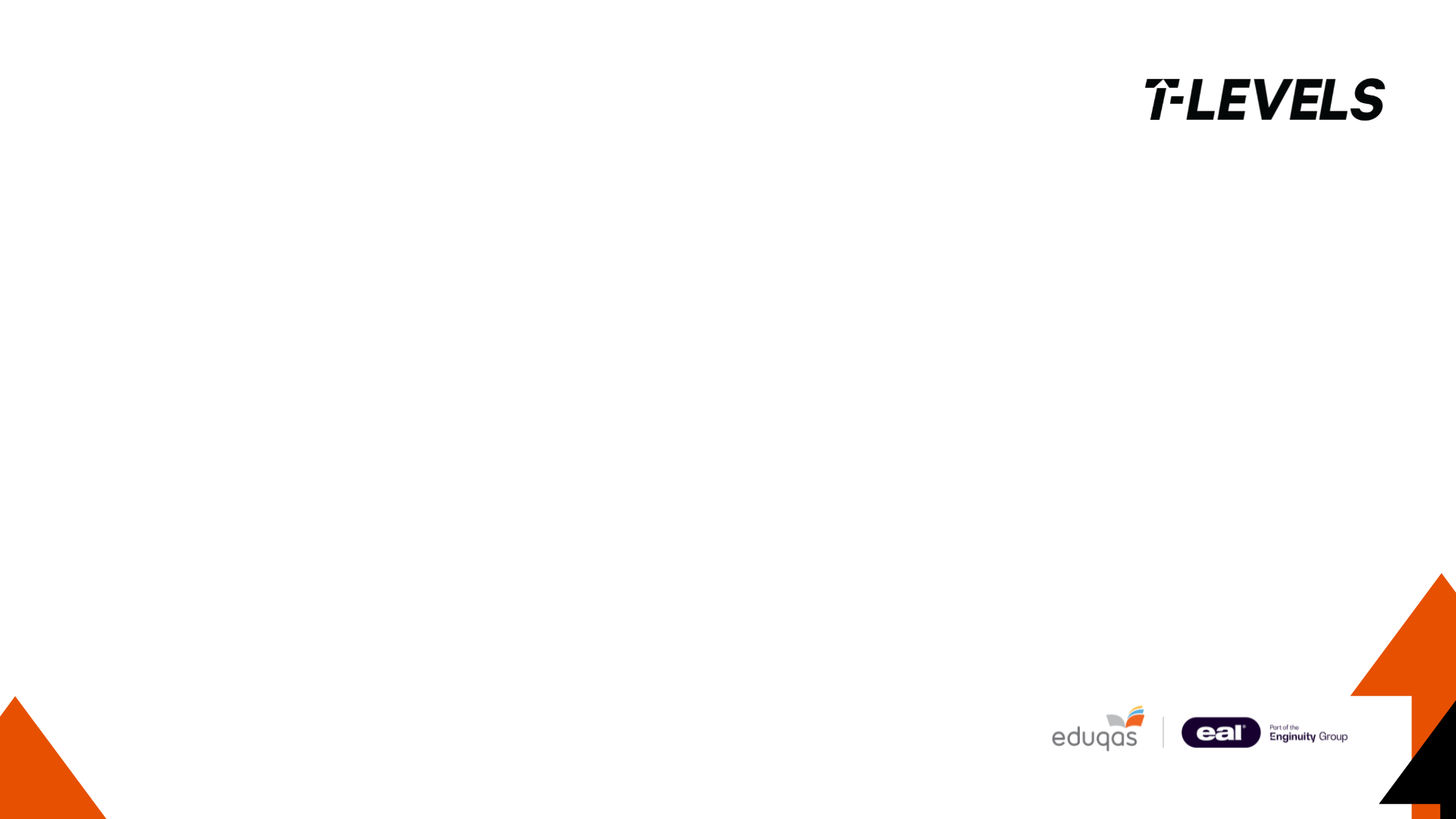 Changes from Gen 1
The following changes are being made:

the Electrical and Electronic Equipment Engineering OS is being removed

the Ventilation OS is being removed; as a result, students will not be able to undertake the combination of Heating engineering and Ventilation OS. Heating is not being removed 

Air conditioning engineering and Refrigeration engineering is still available as a combination

Intention for the Heating Engineering and Plumbing Engineering OS will be fully combined into one Heating and Plumbing Engineering OS

a new Low Carbon Heating Technician as a new Occupational Specialism is being introduced from September 2026
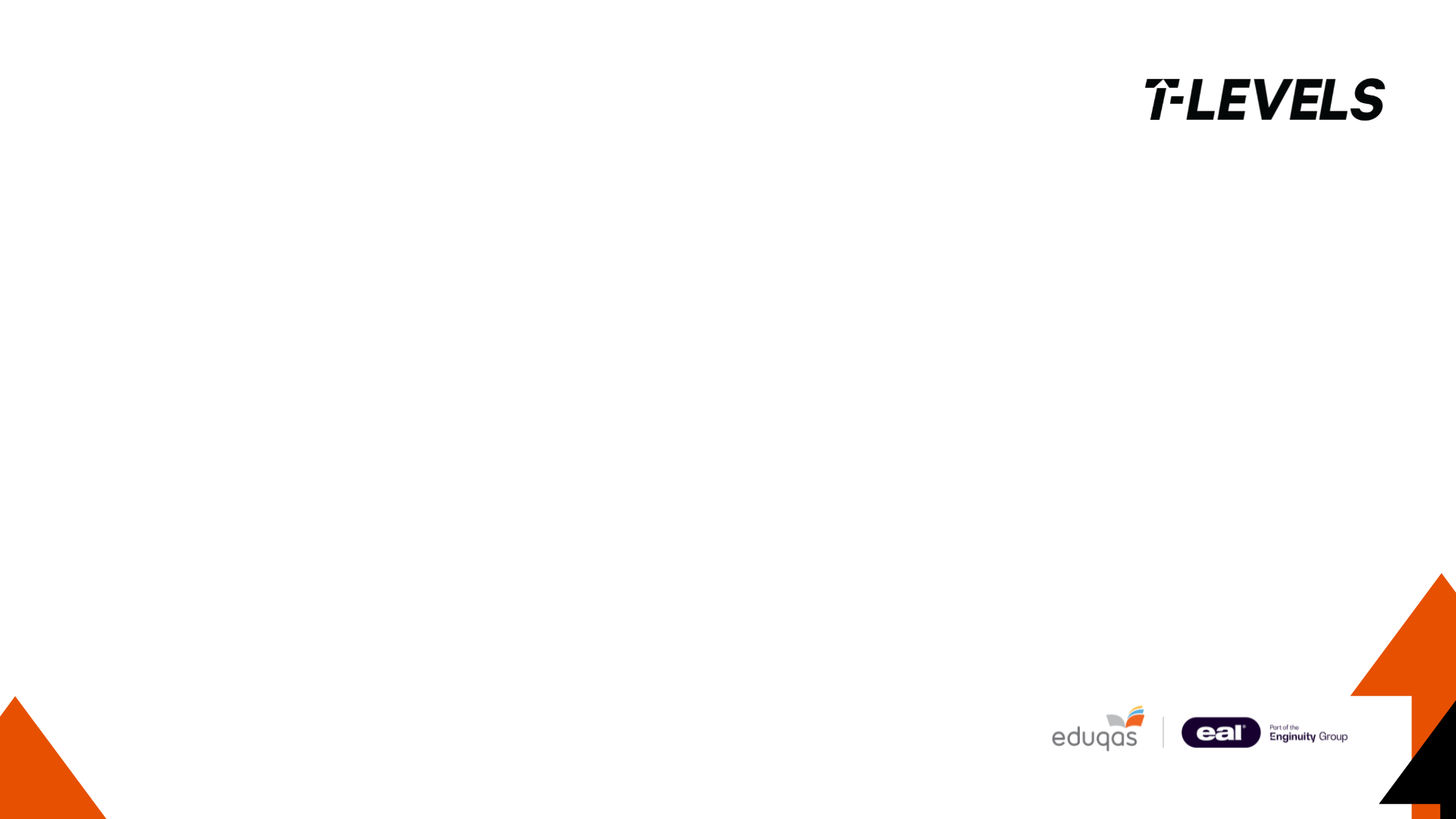 New structure
All learners will complete:

Building services engineering Core

Options
Learners will choose one of the following options:

Electrotechnical engineering
Protection systems engineering
Gas engineering
Plumbing and Heating engineering
Low Carbon Heating engineering
Air conditioning engineering and Refrigeration engineering
[Speaker Notes: JW]
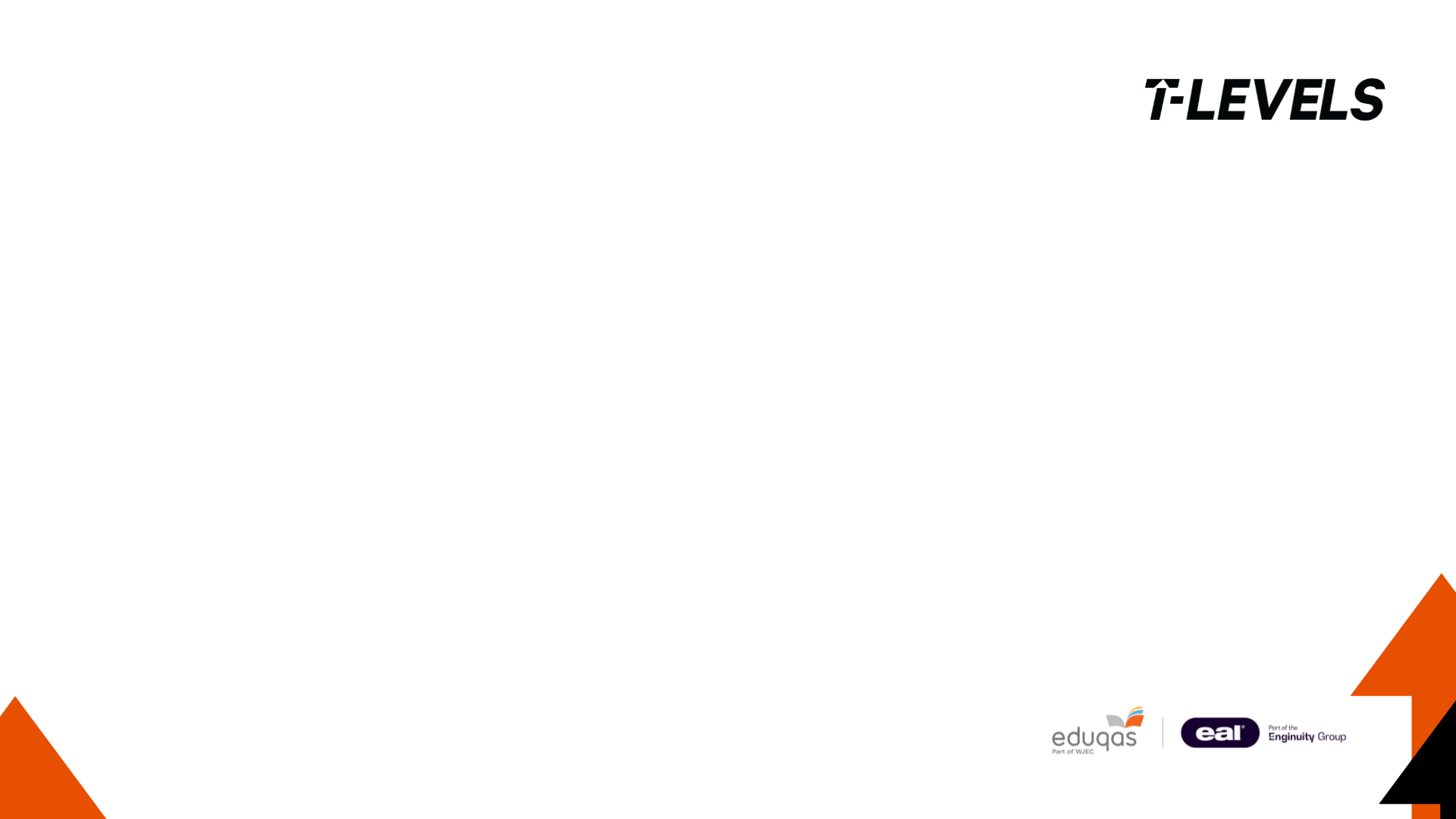 Timeline
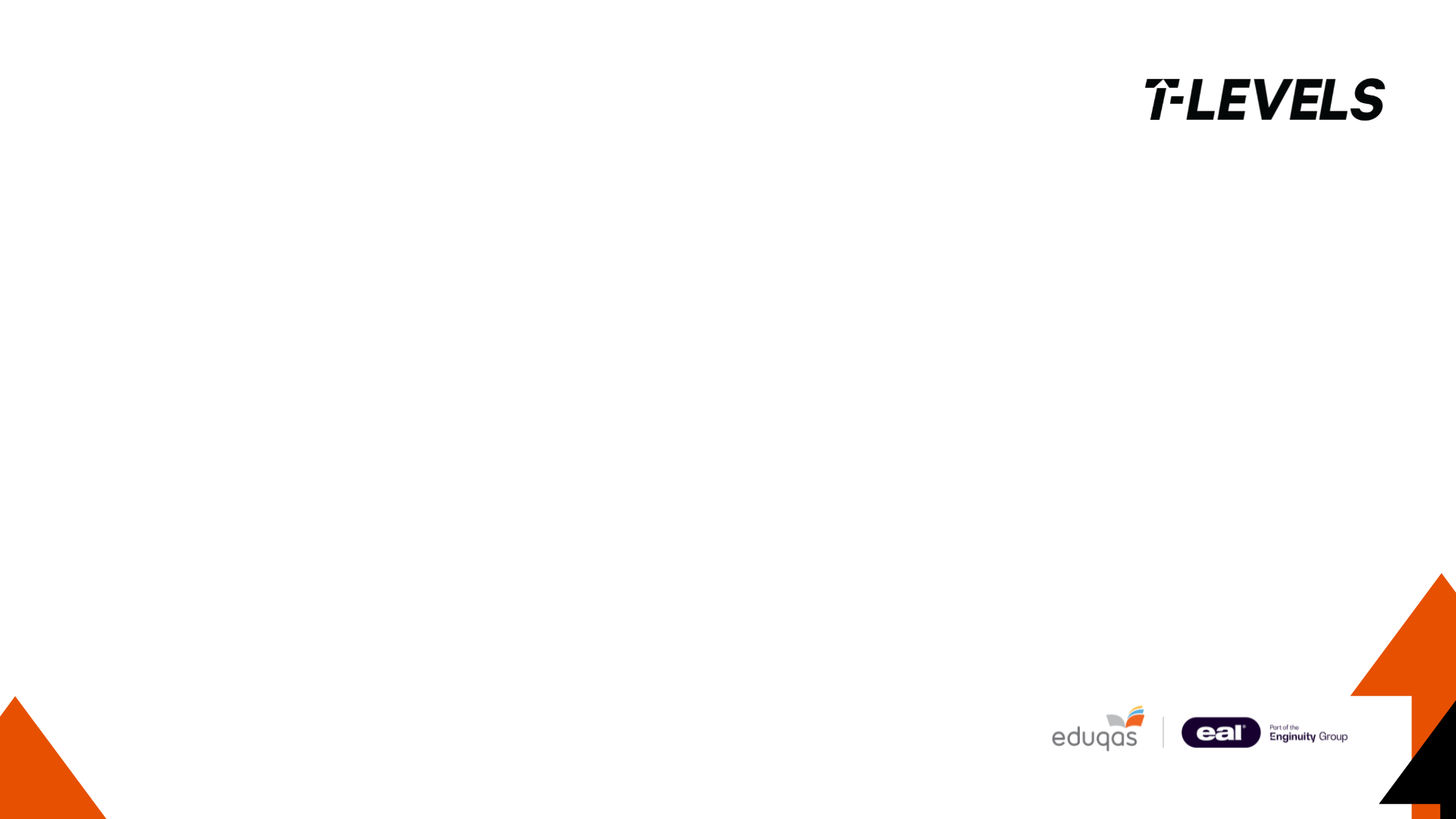 What changes can be expected?
Summary of the proposed changes:

Core

Updated specification format and guidance to provide clarity on the range and depth that content must be taught

Reviewed where there is repetition of content and consulted on where that content is best taught to remove duplication

All decisions have been consulted with providers, subject specialists and employers to ensure that proposed changes are meaningful and will support learning and delivery

No planned changes to assessment approach, but we will be developing new Sample Assessment Materials in line with any changes to the content


Occupational Specialism

Also a change in specification format and guidance, similar to the core component

Making clearer the links to the core, where the OS content will build upon the content already learned in the core

No planned changes to assessment approach. But we will be developing new sample assessments and GSEM materials in line with any changes to the content
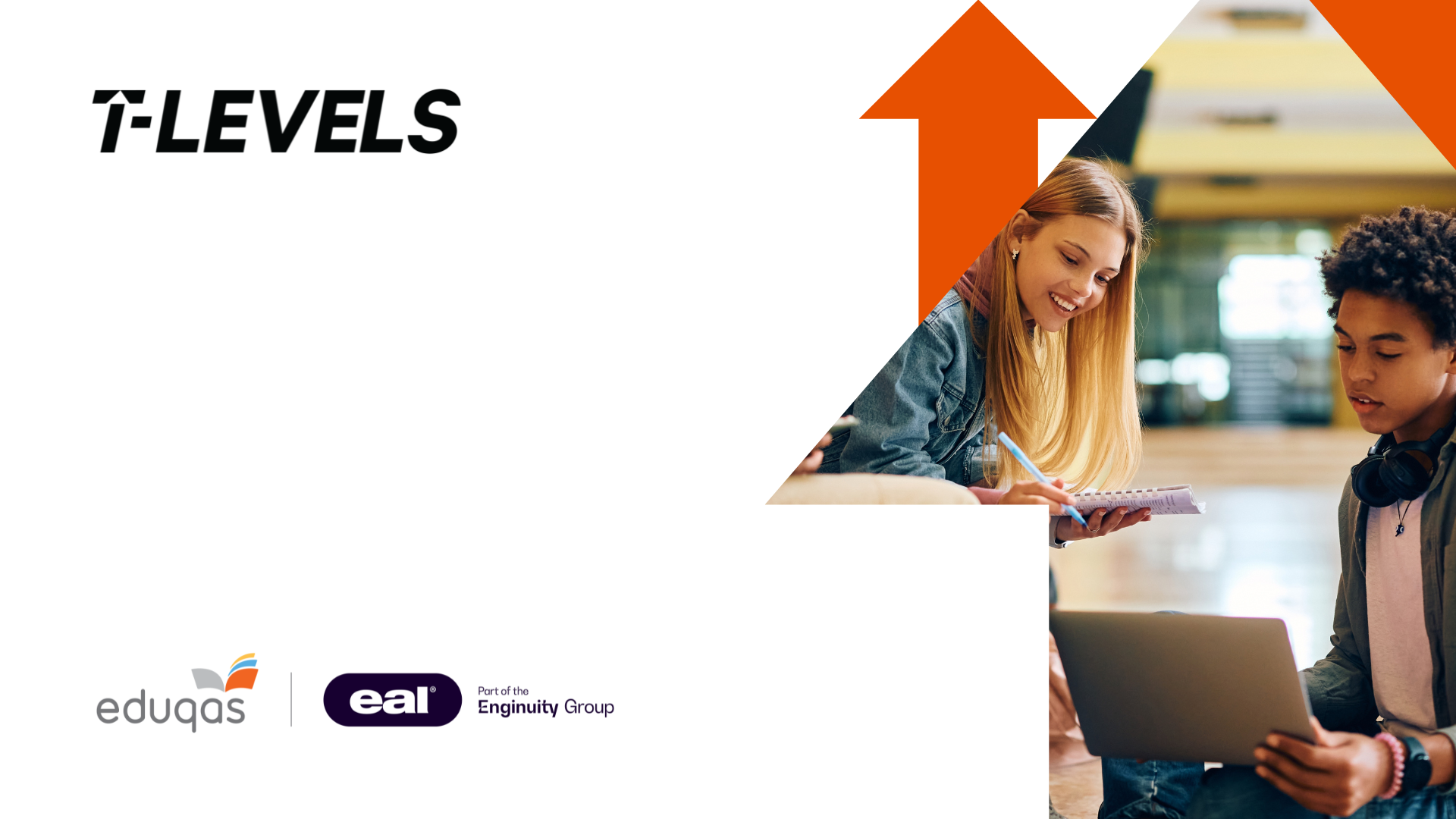 eduqas.co.uk/tlevels
Tlevels@eduqas.co.uk
linkedin.com/eduqas
facebook.com/eduqas
x.com/eduqas
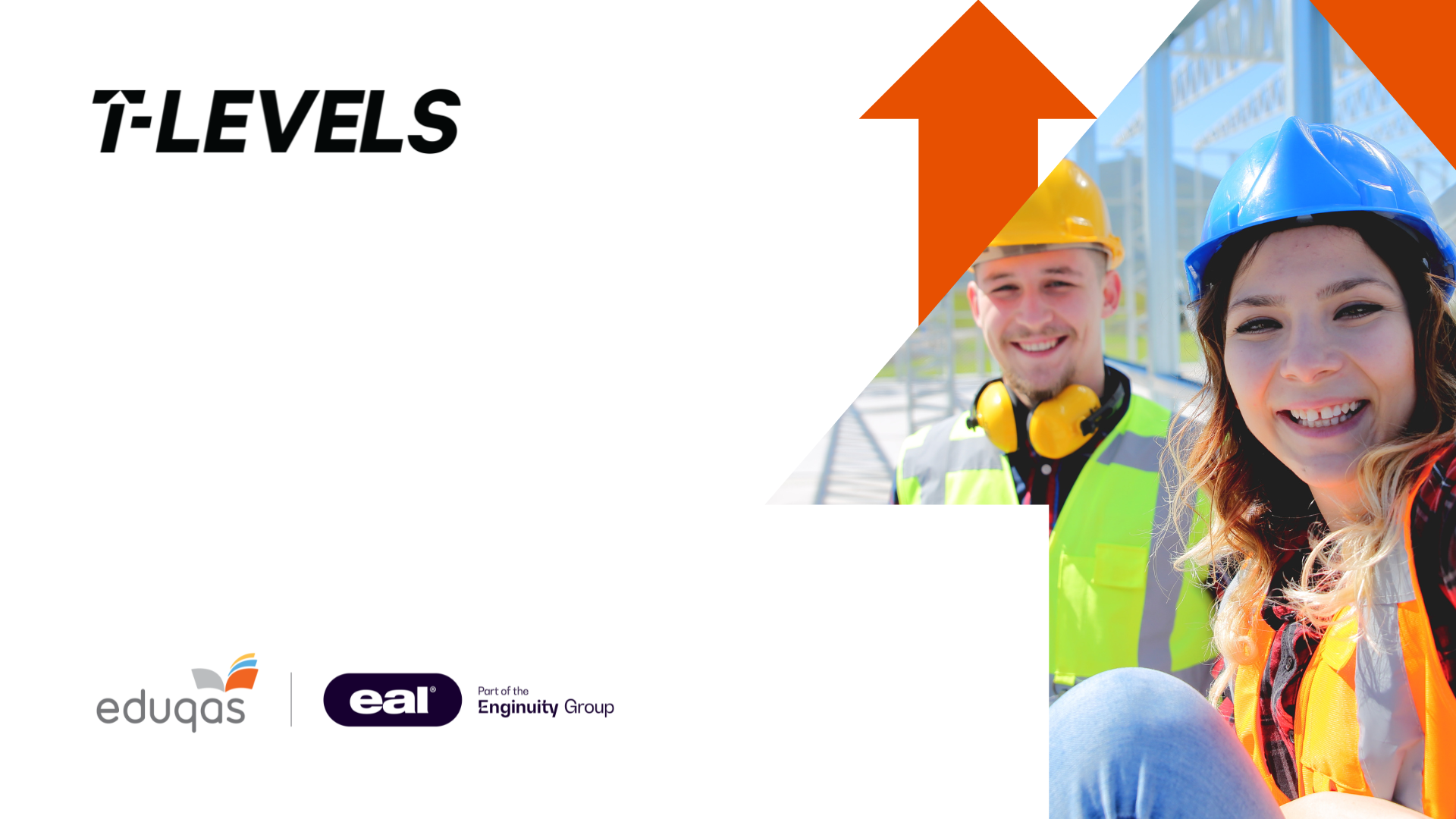 Thank you